Myotonic Dystrophy and the Heart
Kevin M. Mulhern, M.D.
Cardiology Consultant
Muscular Dystrophy Association Clinic
The University of Kansas Health System
What Can Happen
May affect any heart tissue
Slow or fast heart rhythms more common
Weakening of heart muscle less common
Heart disease more common with increasing age
Heart involvement more likely with myotonic dystrophy type 1 (DM1) than with myotonic dystrophy type 2 (DM2)
Watch for These Symptoms
Palpitations 
Fast or irregular heart rhythm
Passing out or nearly passing out
Slow heart rhythm
Fast, potentially fatal heart rhythm
Shortness of breath
Abnormal heart rhythm or congestive heart failure
Chest pain
Very fast heart rhythm or heart failure with high pressures in heart
DM with No Signs or Symptoms of Heart Disease
DM1 or DM2
Electrocardiogram (EKG or ECG) at diagnosis
DM1
Repeat ECG every year or so
Echocardiogram at diagnosis
Echocardiogram every 3-5 years
Electrical System of Heart
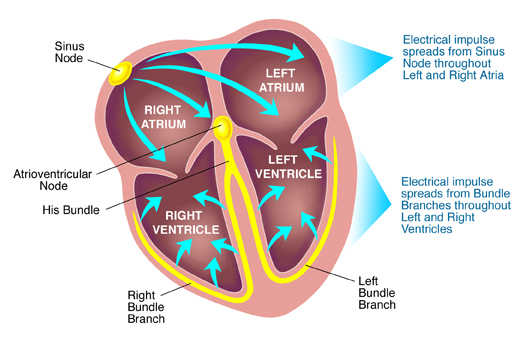 http://s0www.utdlab.com/contents/images/PI/71235/Heart_conduction_system_PI.jpg?title=Heart+conduction+system+PI
Normal Electrocardiogram
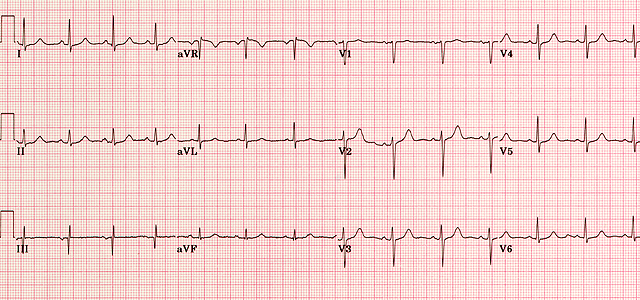 https://www.google.com/url?sa=i&rct=j&q=&esrc=s&source=images&cd=&cad=rja&uact=8&ved=0ahUKEwi99erQs5nVAhUJID4KHQ8KB8QQjB0IBg&url=https%3A%2F%2Fmeds.queensu.ca%2Fcentral%2Fassets%2Fmodules%2FECG%2Fnormal_ecg.html&psig=AFQjCNG0Nw77TnL5IYi_SZHwUdkSqjFVCg&ust=1500693090870049
Normal Electrocardiogram
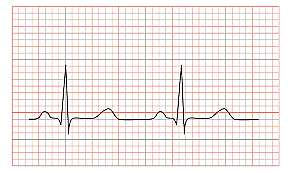 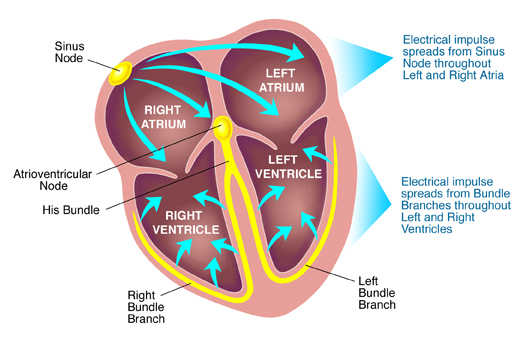 https://www.google.com/url?sa=i&rct=j&q=&esrc=s&source=images&cd=&cad=rja&uact=8&ved=0ahUKEwizypGLtZnVAhWC4yYKHZLuCsAQjB0IBg&url=https%3A%2F%2Fcommons.wikimedia.org%2Fwiki%2FFile%3ANormal_ECG_2.svg&psig=AFQjCNH5S1MtpeiSOnkh_ro0jFB3XW7CVw&ust=1500693489398180
http://s0www.utdlab.com/contents/images/PI/71235/Heart_conduction_system_PI.jpg?title=Heart+conduction+system+PI
Signs or Symptoms of Heart Disease
Echocardiogram
Ultrasound examination of heart structure and function
Reduced heart function
Repeat echocardiogram yearly
Preserved heart function
Repeat echocardiogram in 1-3 years
Echocardiogram
[Speaker Notes: nml1&232]
Signs or Symptoms of Heart Disease
24- or 48-hour ambulatory ECG monitor (Holter monitor) or 30-day ECG event recorder
Repeat testing every 3-5 years if
Symptoms support or
ECG changes develop
Holter Monitor
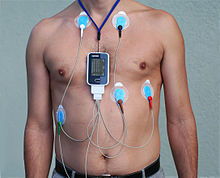 https://upload.wikimedia.org/wikipedia/commons/thumb/9/97/Alex_CM4000.jpg/220px-Alex_CM4000.jpg
Who Needs a Cardiologist?
Symptoms of a heart problem
Change in symptoms
Abnormal electrocardiogram
Abnormal heart imaging study
DM1 and age >40 years old
Treatment Options
Medications
Pacemaker
Biventricular pacemaker
Defibrillator
Biventricular pacemaker-defibrillator
Catheter ablation of abnormal rhythm
Left ventricular assist device
Heart transplantation
Medications
Control fast or irregular rhythm
Thin blood to prevent stroke
Treat heart failure
Improve symptoms
May improve survival
Pacemaker
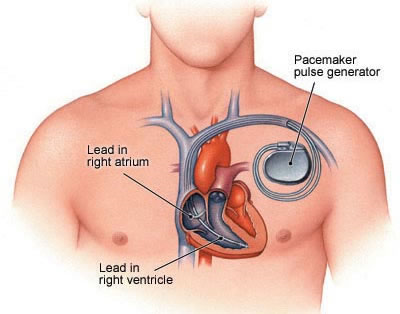 http://www.newhealthguide.org/images/10438744/image002.jpg
Mexiletine
May reduce myotonia
Local anesthetic properties
Developed for treatment of life-threatening heart rhythm
Works by blocking sodium channels in cell membranes of muscles
Consider cardiology consultation
ECG before starting and within first 3 months of treatment
Mexiletine:  More Common Side Effects
Nausea
Vomiting
Heartburn
Dizziness or lightheadedness
Tremor
Nervousness
Chest pain
Coordination difficulties
Headache
Blurred vision/visual disturbances